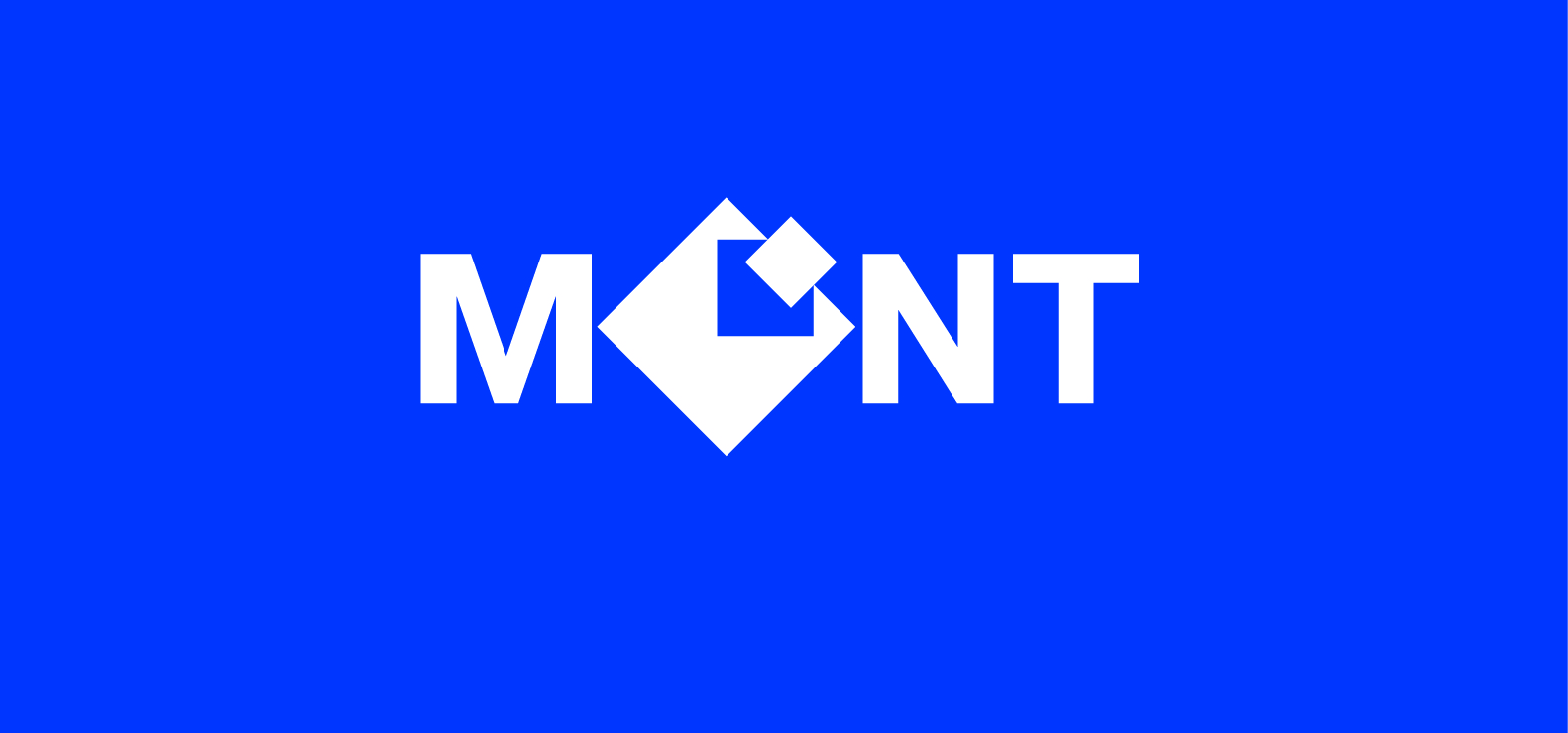 Veritas Backup ExecПреимущества для партнеров
Павел Назаревич
Руководитель отдела дистрибуции  VERITAS МОНТ СНГ
Регистрация сделок в МОНТ СНГ, защита сделок

Регистрация НОВЫХ сделок на VERITAS Margin Builder – 10% и 20% дополнительная скидка

Конкурентный переход спец цены

Спец ГОС Цены
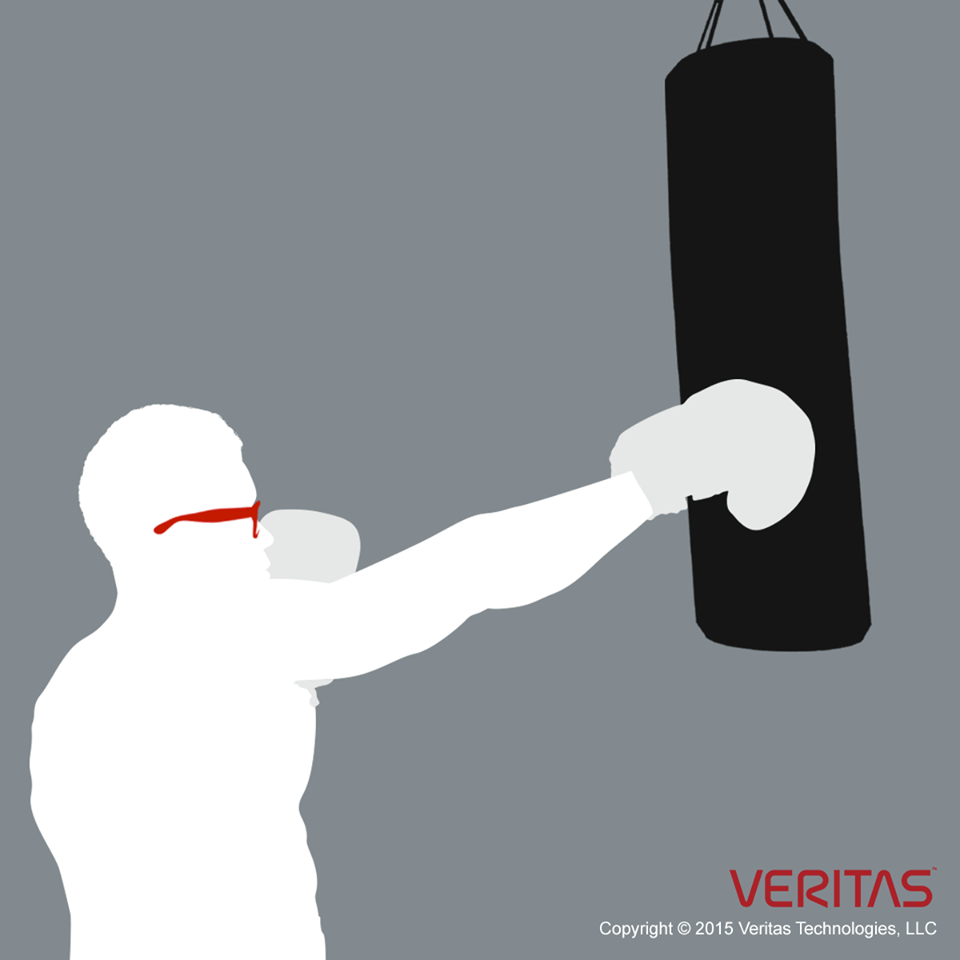 VERITAS Backup Exec
Преимущества для партнеров
2
2
Copyright © 2015 Symantec Corporation
Регистрация сделки (кроме продлений): Любой объем Backup Exec 
Регистрация на 1 месяц с правом продолжения
Регистрация только для 1-го партнера
Registered Status – доп 10%!
Silver Status – доп 20%!
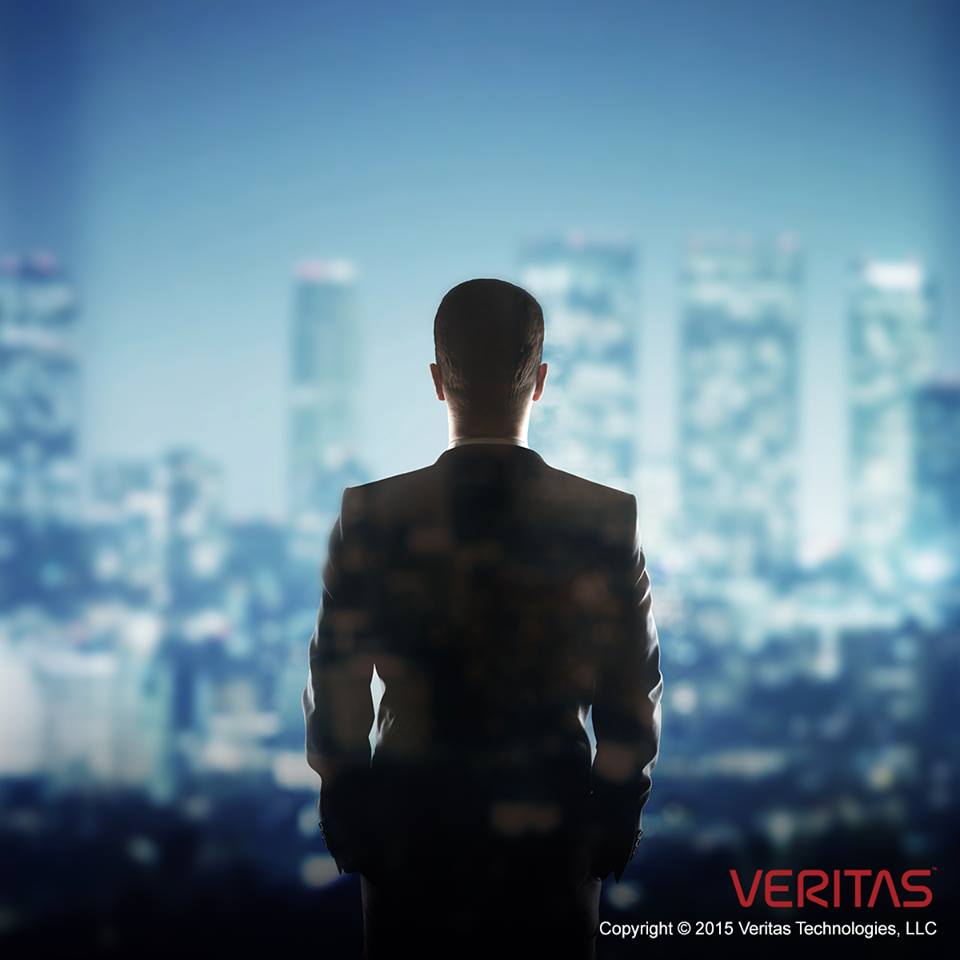 VERITAS Backup Exec
Margin Builder
+ скидка от МОНТ (min15%)
+GOV, CompUpgr!
https://veritasmarginbuilder.partnermarketing.com/views/smb/validate
3
3
Copyright © 2015 Symantec Corporation
Компетенция Mid-Market Backup and Recovery, статус Silver
Требования:
1 VSE (Sales Exam)
1 VSE+ (Sales+ Exam)

Стартовый оборот не требуется!
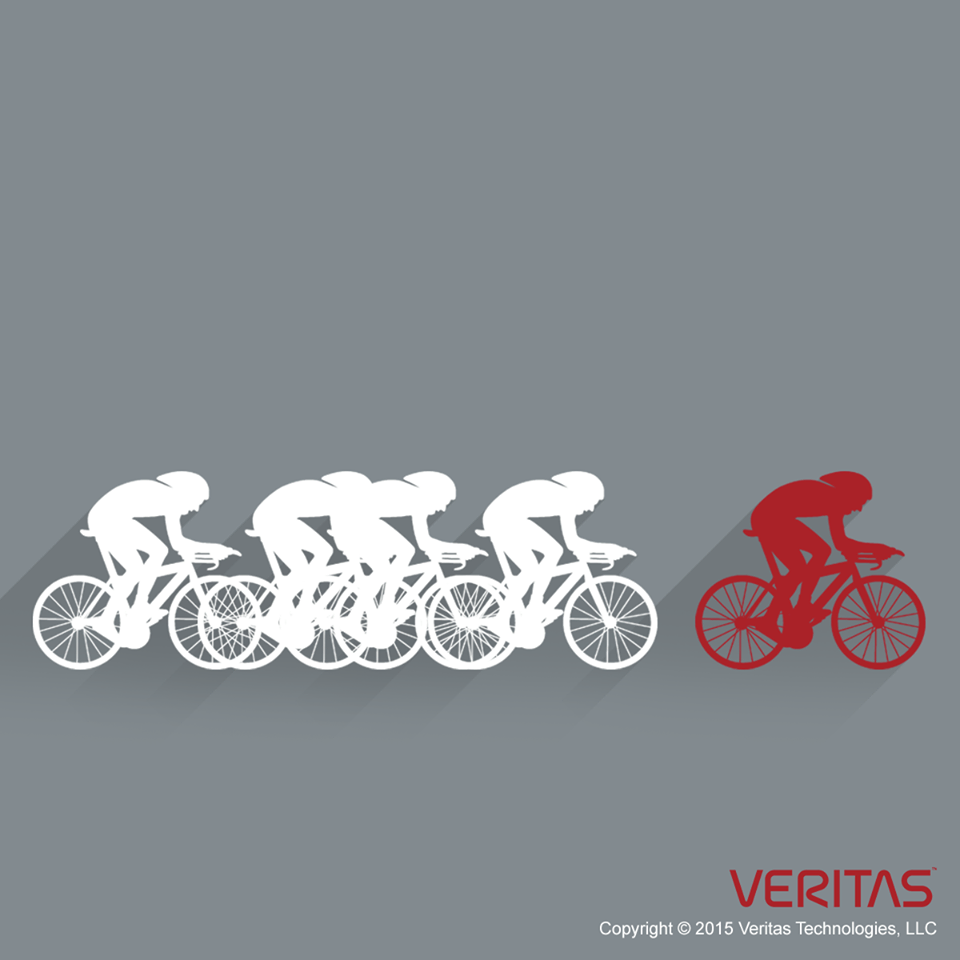 VERITAS Backup Exec
Партнерская программа
Выгода!

20% доп. скидка на Margin Builder!
4
4
Copyright © 2015 Symantec Corporation
Цены для ГОС организаций: - 20%!

Конкурентный переход: - 30%!
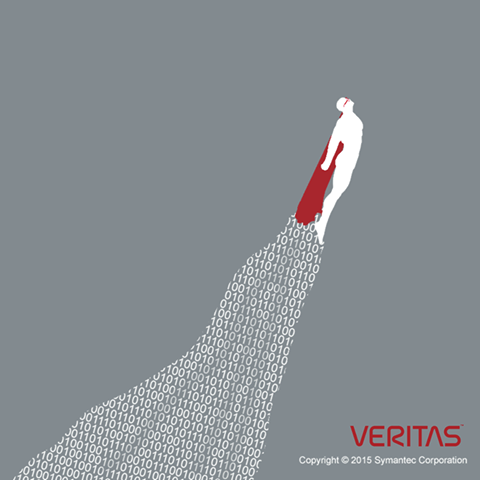 VERITAS Backup Exec
Специальные цены: Competitive, GOV
+ скидка от МОНТ (min15%)
+10 или 20% Margin Builder!
5
5
Copyright © 2015 Symantec Corporation
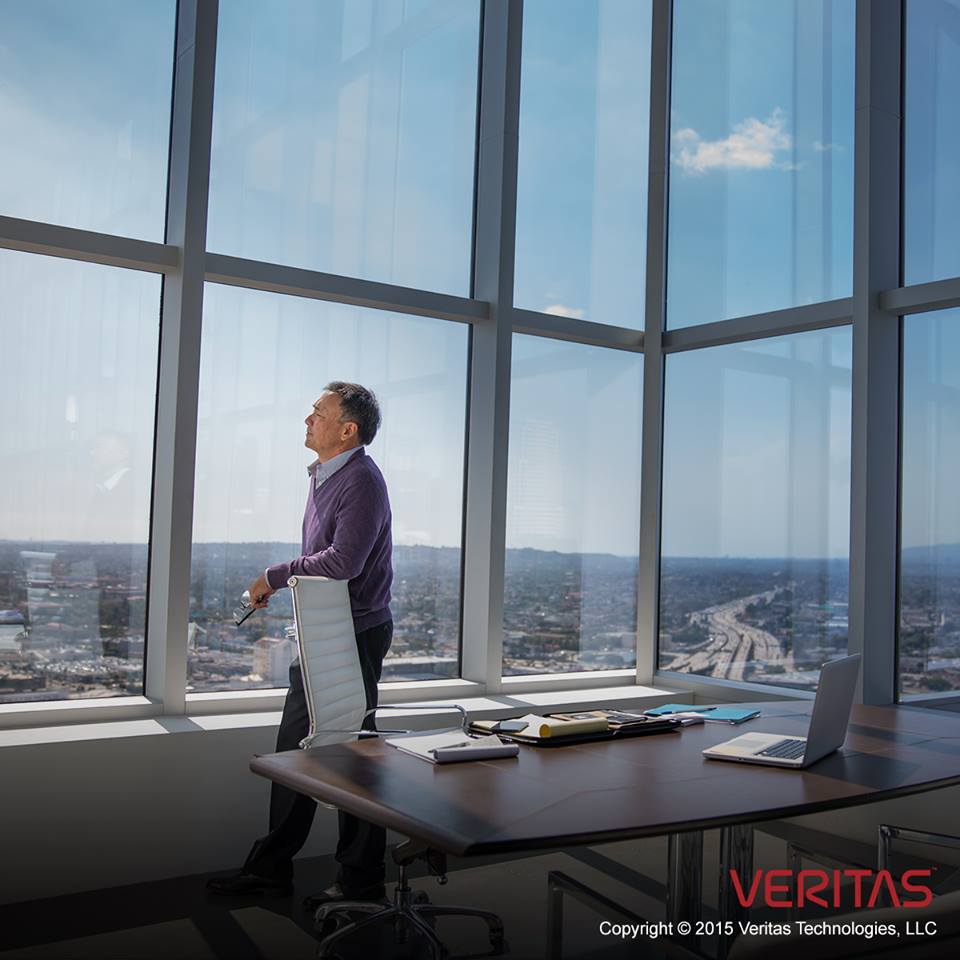 Защита сделок

 Высокая маржинальность

 Поддержка от МОНТ: присейл, лицензирование, маркетинг
VERITAS Backup Exec
Преимущества
6
6
Copyright © 2015 Symantec Corporation
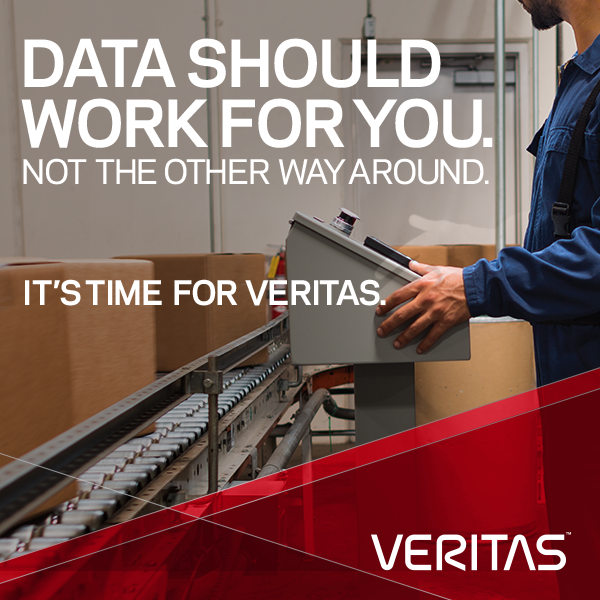 Backup
Archive
Cluster
Availability
eDiscovery
7
7
Copyright © 2015 Symantec Corporation
Veritas and MONT CIS Team